Applications of HUGIN to Diagnosis and Control of Autonomous Vehicles
Authors: Anders L. Madsen and Uffe B. Kjærulff
Darren Harton
4/18/2016
CSCE 582
Overview
ADVOCATE II Project Background
VORTEX AUV
BART AGV
DeepC AUV
Discussion
Introduction: ADVOCATE II Project
ADVOCATE Project: Advanced On-board Diagnosis and Control of Autonomous Systems
Objective: increase the performance of unmanned vehicles in terms of availability, efficiency, reliability and safety
ADVOCATE II Project
Objectives
Design and develop a general purpose software architecture for AUVs and AGVs
AUV: Autonomous Underwater Vehicle
AGV: Autonomous Ground Vehicle
Develop software-based systems that increase their automation, efficiency and reliability
Introduction: ADVOCATE II Project
ADVOCATE II Project
Objective 1: Design and develop a general purpose software architecture for AUVs and AGVs
Highly modular architecture allows for easy incorporation of different AI techniques and versatility among robotic platforms
Objective 2: Develop software-based systems that increase AUVs and AGVs automation, efficiency and reliability
Add AI to control software to diagnose and recover from dysfunction or failure situations
Use HUGIN to apply LIMIDs that solve complex reasoning and decision making problems inherent to the operation of autonomous vehicles
LIMID: Limited Memory Influence Diagram
HUGIN
HUGIN is a general purpose tool for constructing and calculating probabilistic graphical models
HUGIN Graphical User Interface
Implemented in Java
Highly portable
HUGIN Decision Engine
Has API’s in 4 languages: C, C++, Java, Visual Basic for Applications
Highly efficient and interoperable
Problem Domain
Transition of AUV’s and AGVs from experimental research tools to real applications increases the need for reliable and safe performance
Includes detection, avoidance and recovery from dysfunction
ADVOCATE II Project focused on providing diagnoses and recovery actions for energy level and sonar image quality problems
Architecture
ADVOCATE II Project uses a distributed architecture based on a generic communication protocol 
Modular and easy to evolve/adapt
Consists of 4 different types of interacting modules
Purpose: to assist the piloting system in managing fault detection, risk assessment and recovery plans under uncertainty
Architecture
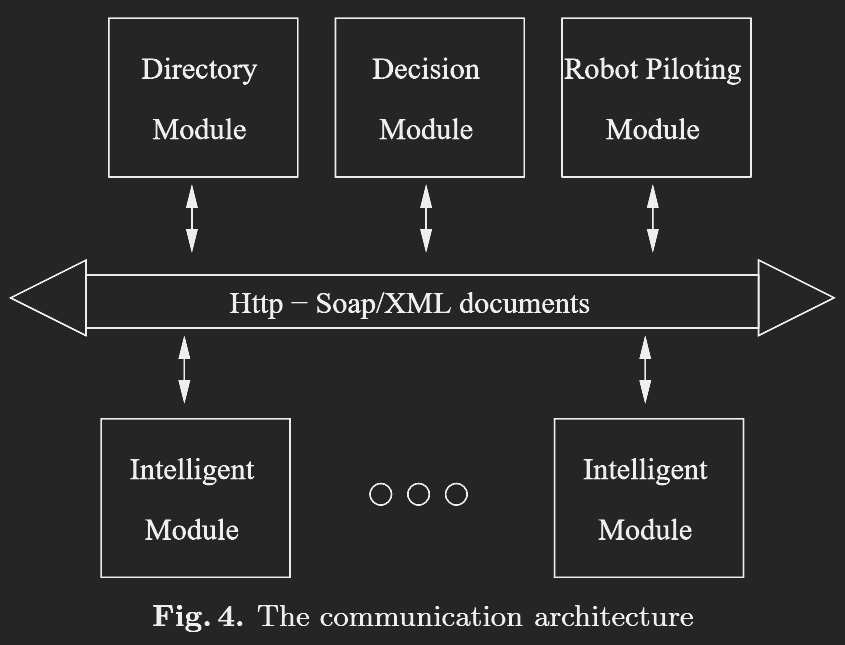 Directory Module
Central point of communication
Maintains a list of registered and on-line modules
Architecture
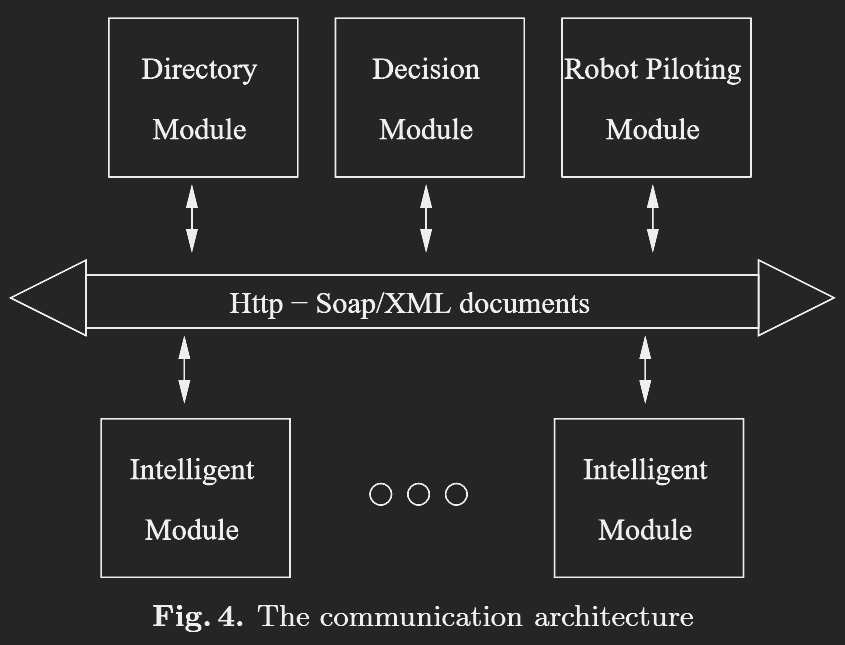 Decision Module
Manages the diagnosis and recovery action process
Translates recovery actions into recovery plans given information from the intelligent modules
Architecture
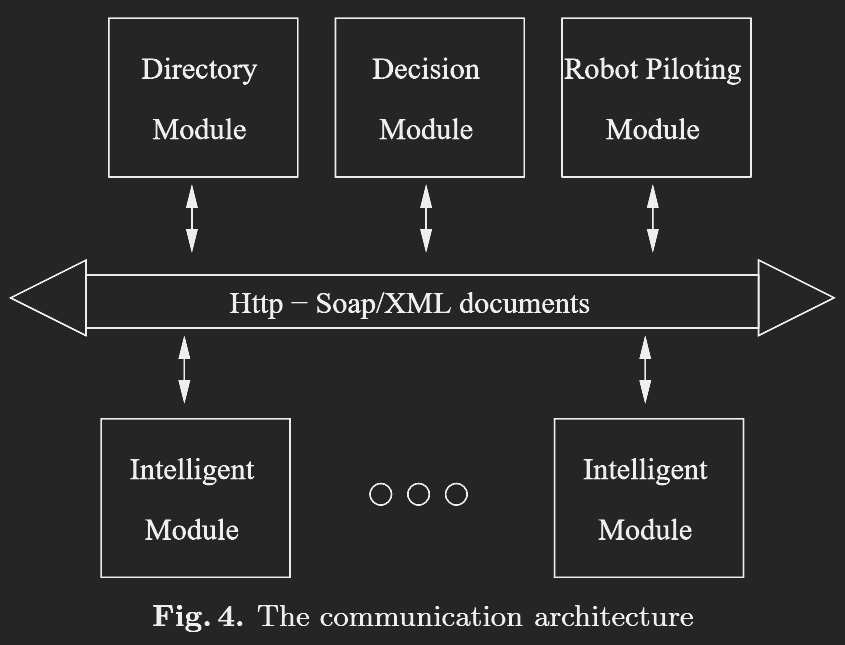 Robot Piloting Module
Manages mission plans
Communicates directly with the vehicle’s sensors and actuators
Implements recovery plans received from the 
       decision module
Architecture
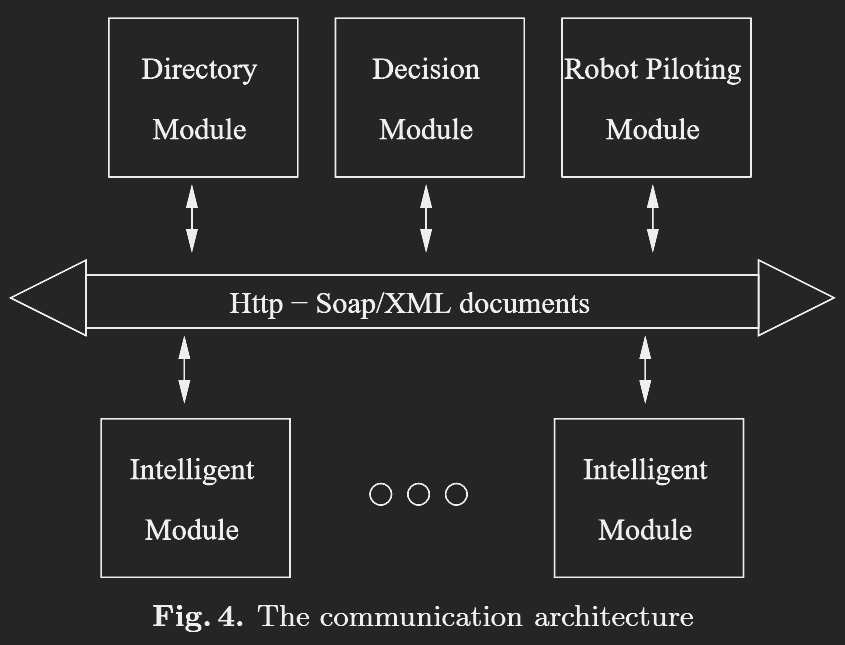 Intelligent Modules
Encapsulate a knowledge base for a specific problem domain
Robot piloting module supplies the intelligent modules with data
Provide possible 
diagnoses and suggest recovery actions to the decision module
May be multiple intelligent modules in the ADVOCATE II software architecture
Influence Diagram
Bayesian Network that includes decision variables and utility functions
Used to represent and solve a selected set of diagnoses and recovery action problems
Solution of an influence diagram is the optimal strategy for the decision maker
Limited Memory Influence Diagram
LIMID: extends the influence diagram by relaxing the non-forgetting assumption and total order
Decisions require explicit links
Can be significantly less computationally complex than an influence diagram
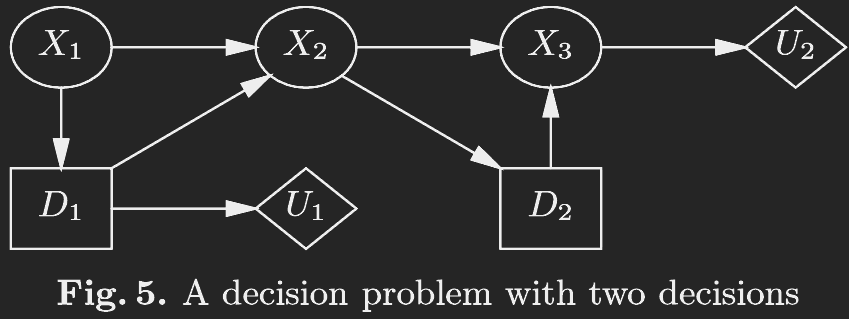 Object Oriented Limited Memory Influence Diagram
OO LIMID: extension of a LIMID with support for object oriented constructions
Contains instance nodes represented by boxes with rounded corners
Dashed lines indicate input nodes
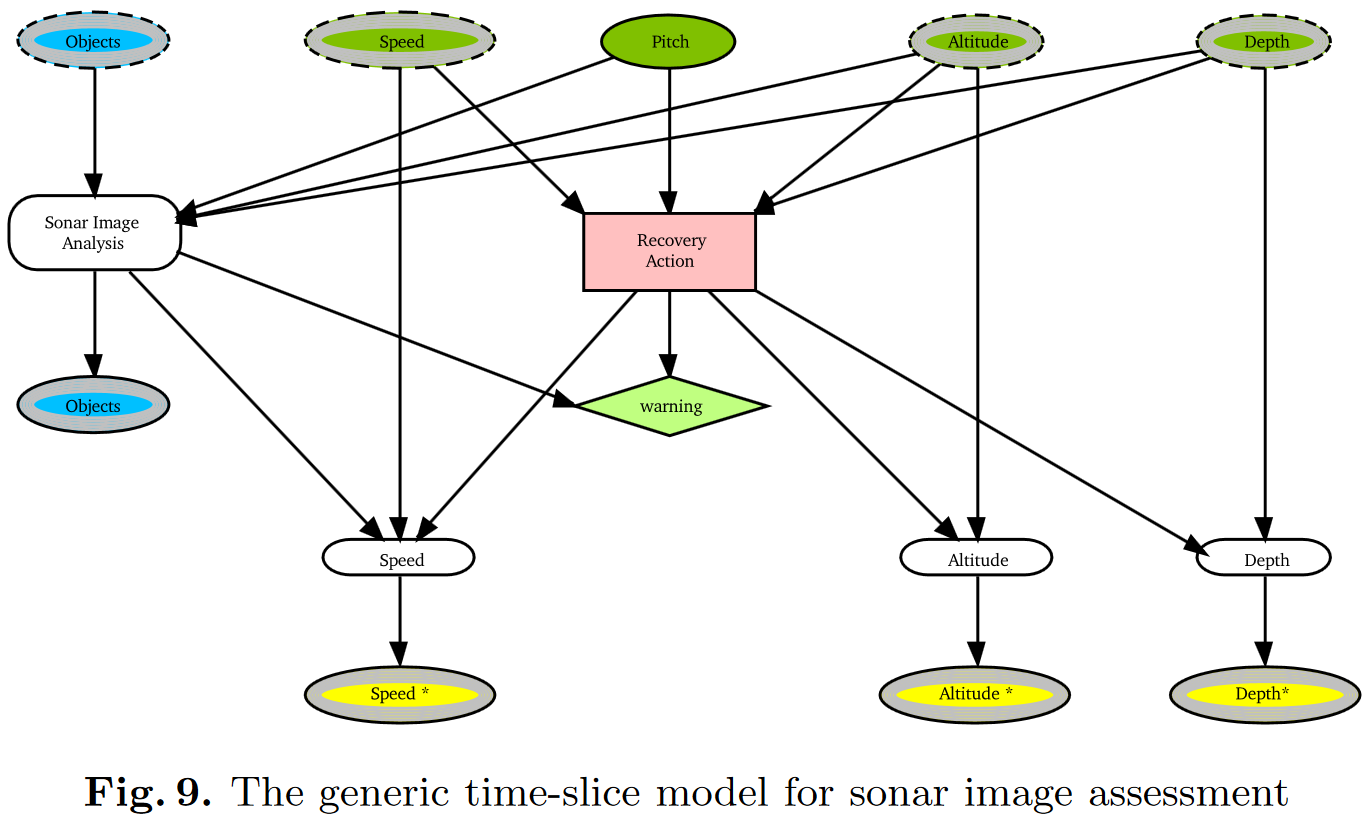 Knowledge Extraction Methodology
Construction of a LIMID requires knowledge acquisition and formulation
Can be a labor intensive process
Cause hierarchy was built before the LIMID
Consists of a problem hierarchy that relates the states of different parts of a vehicle and it’s environment
Permissible Diagnoses: group of causes that are satisfactory explanations of the problem
Possible Diagnoses: subset of permissible diagnoses that can be identified on available information
LIMIDs are generated from a cause hierarchy
Knowledge Extraction Methodology
Cause hierarchy of the energy problem of the BART AGV
Possible diagnoses are denoted by (+) and are above the line
Permissible diagnoses that are not possible are denoted by (-) and are below the line
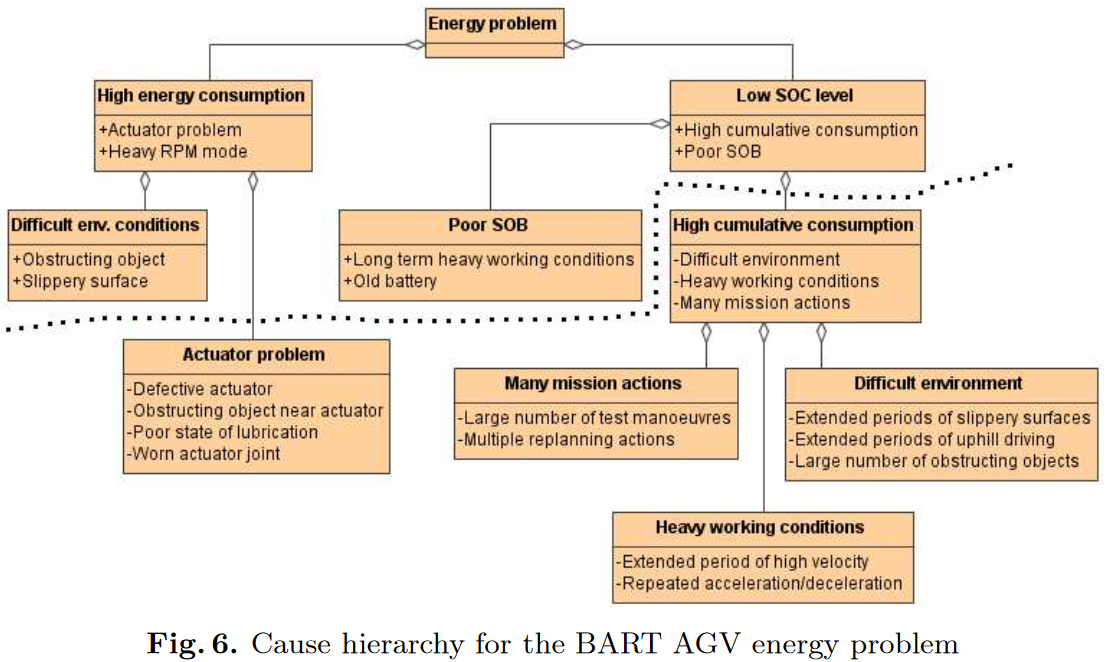 Results
One LIMID per robotic platform was developed and solved for a specific problem
Each LIMID model was encapsulated in an Intelligent Module
Validation of the Intelligent Module was completed by investigating the performance and behavior of the system during test cases
Test cases covered all important, critical and realistically possible situations
Overview
ADVOCATE II Project Background
VORTEX AUV
BART AGV
DeepC AUV
Discussion
VORTEX AUV
VORTEX: Versatile and Open subsea Robot for Technical Experiments
Modular 
Designed for remote and autonomous operation
Used for scientific applications
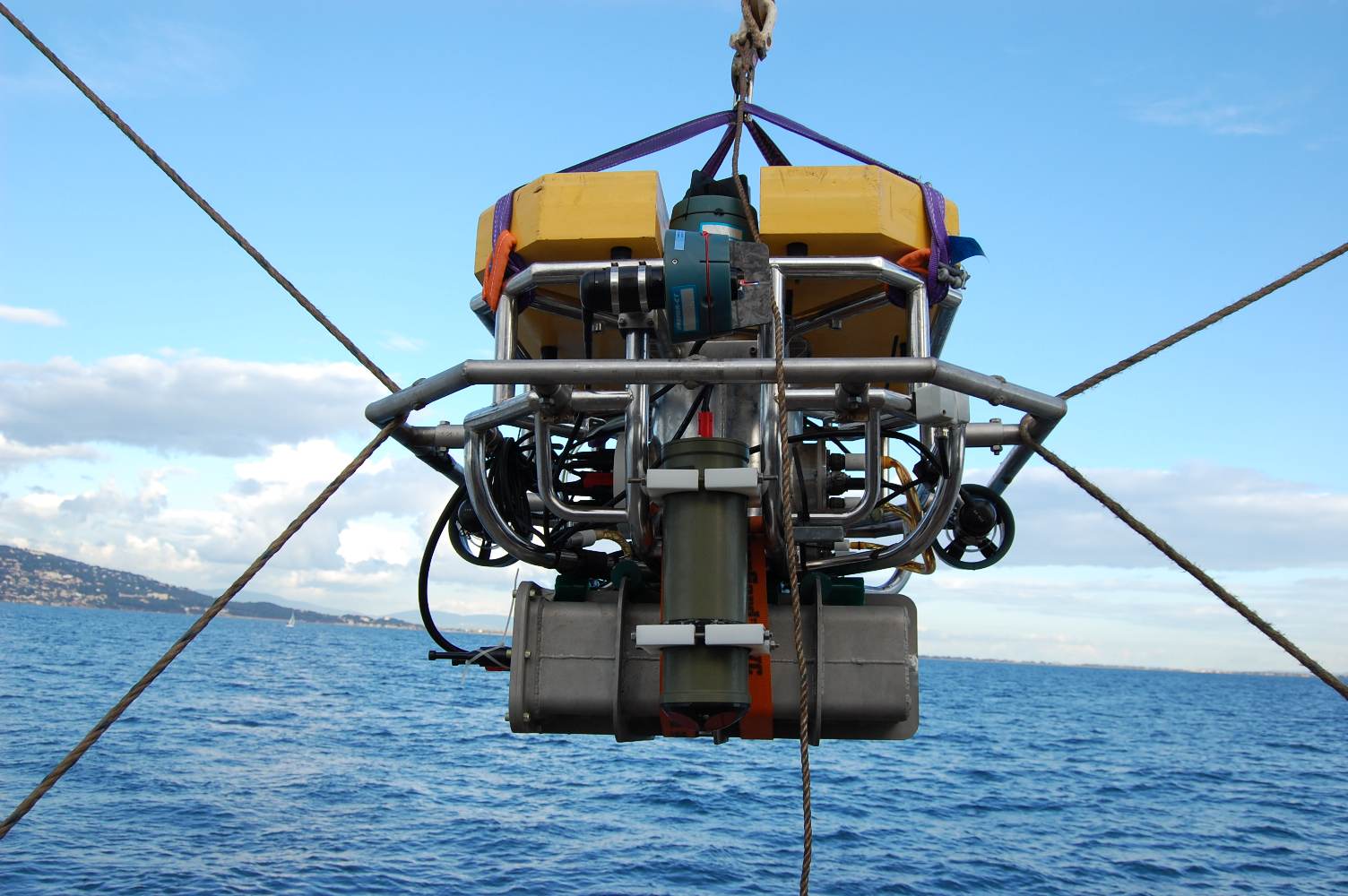 http://wwz.ifremer.fr/cmsm/Les-Moyens-d-Essais/Vortex
VORTEX AUV: Problem Domain
Optimize mission planning
Diagnose abnormalities and provide recovery actions
Reduce aborted missions
Avoidance of vehicle loss
VORTEX AUV: Intelligent Module
Purpose of the intelligent module for VORTEX is to assess the status of its energy consumption
Must compute the probabilities of possible root causes of unexpected energy consumption
High instantaneous energy consumption: current level of energy consumption is significantly higher than anticipated
Low state of charge: results from abnormally high cumulative energy consumption or poor state of the battery
Must determine the expected utilities of various recovery actions
VORTEX AUV: Intelligent Module
Root causes of unexpected energy consumption:
Old battery
Long-term heavy working conditions
Poor state of battery
Cold battery
High cumulative energy consumption
Obstructing object
Strong currents
Fast acceleration
Actuator problem
Unhealthy payload
Recovery actions
Mission action
Continue
Reduce velocity
Abort
Test state of battery
Replace battery
Back/forth maneuver
Check payload sensors
VORTEX AUV: LIMID
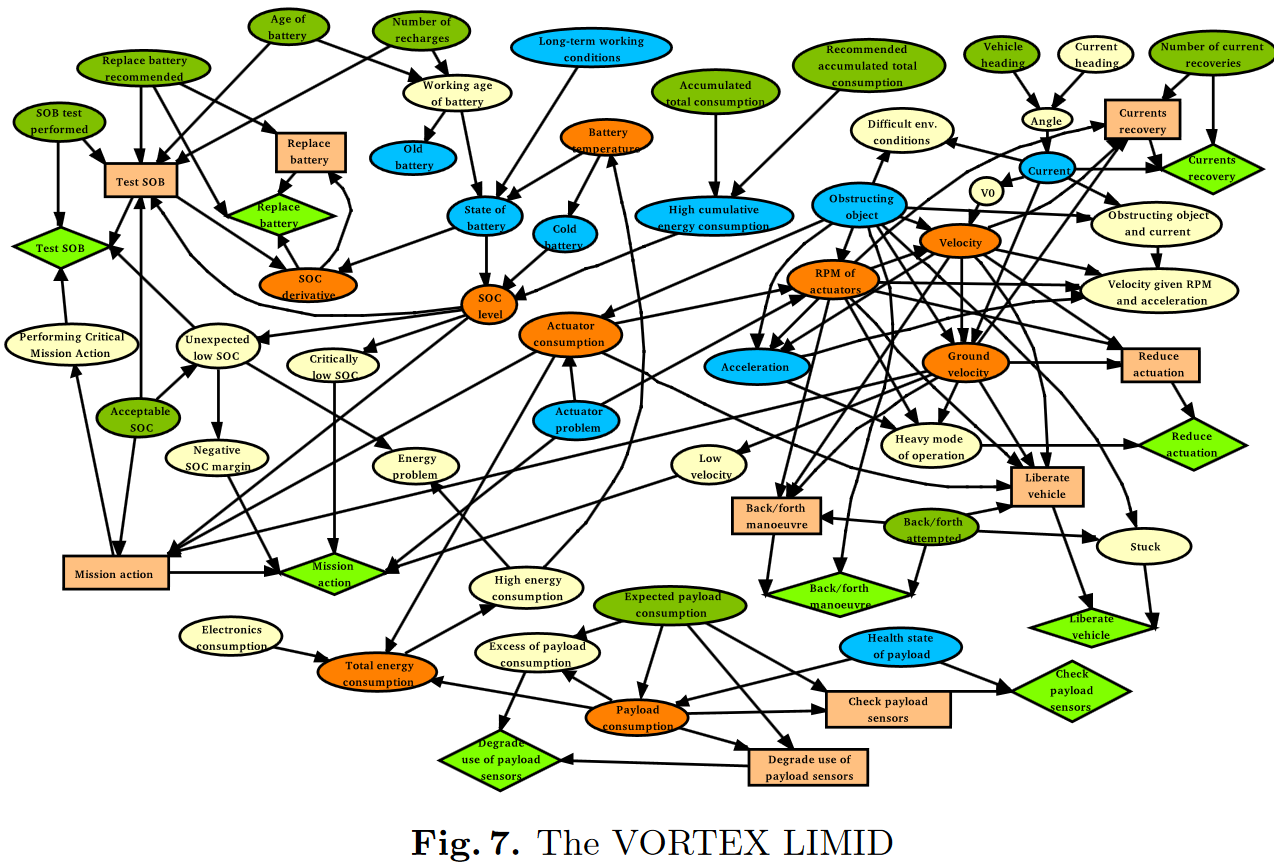 Key:
Ovals random variables

Rectangles decision variables

Diamonds
utility functions
VORTEX AUV: Results
No real trial data was available for the VORTEX model
Results from the simulation were promising 
Data quality was too low for validation
Overview
ADVOCATE II Project Background
VORTEX AUV
BART AGV
DeepC AUV
Discussion
BART AGV
Built from the MobileRobots Pioneer 3-AT platform by the University of Alcalá
Used for telesurveillance
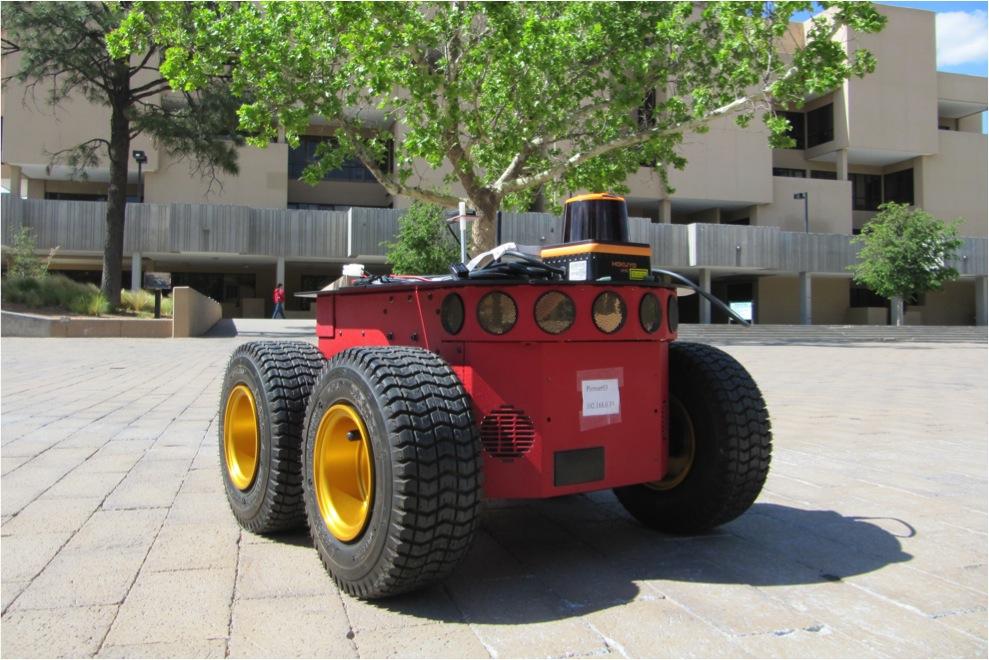 http://www.seas.upenn.edu/~nicbezzo/pio.jpg 4/11/2016
BART AGV: Problem Domain
Manage energy consumption
Manage navigational issues
BART AGV: Intelligent Module
Purpose of the Intelligent Module for BART is to assess the status of its energy consumption
BART and VORTEX are both battery powered so the models are virtually identical
Root causes of unexpected energy consumption
High instantaneous energy consumption
Low state of charge
Must determine the expected utilities of various recovery actions
BART AGV: Cause Hierarchy
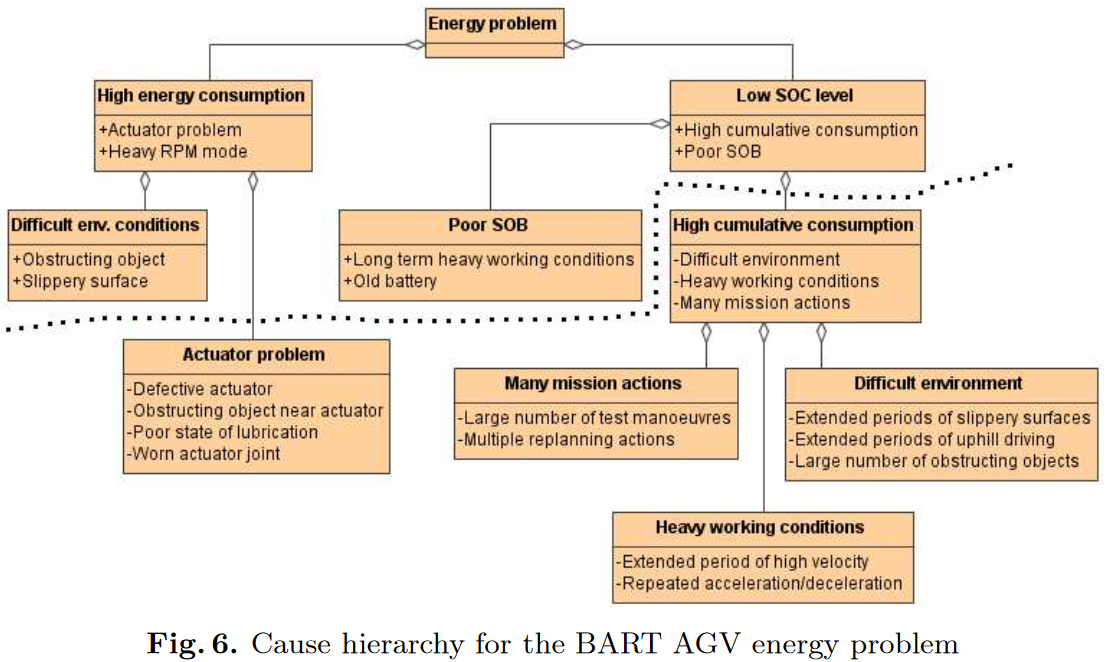 BART AGV: LIMID
Key:
Ovals random variables

Rectangles decision variables

Diamonds
utility functions
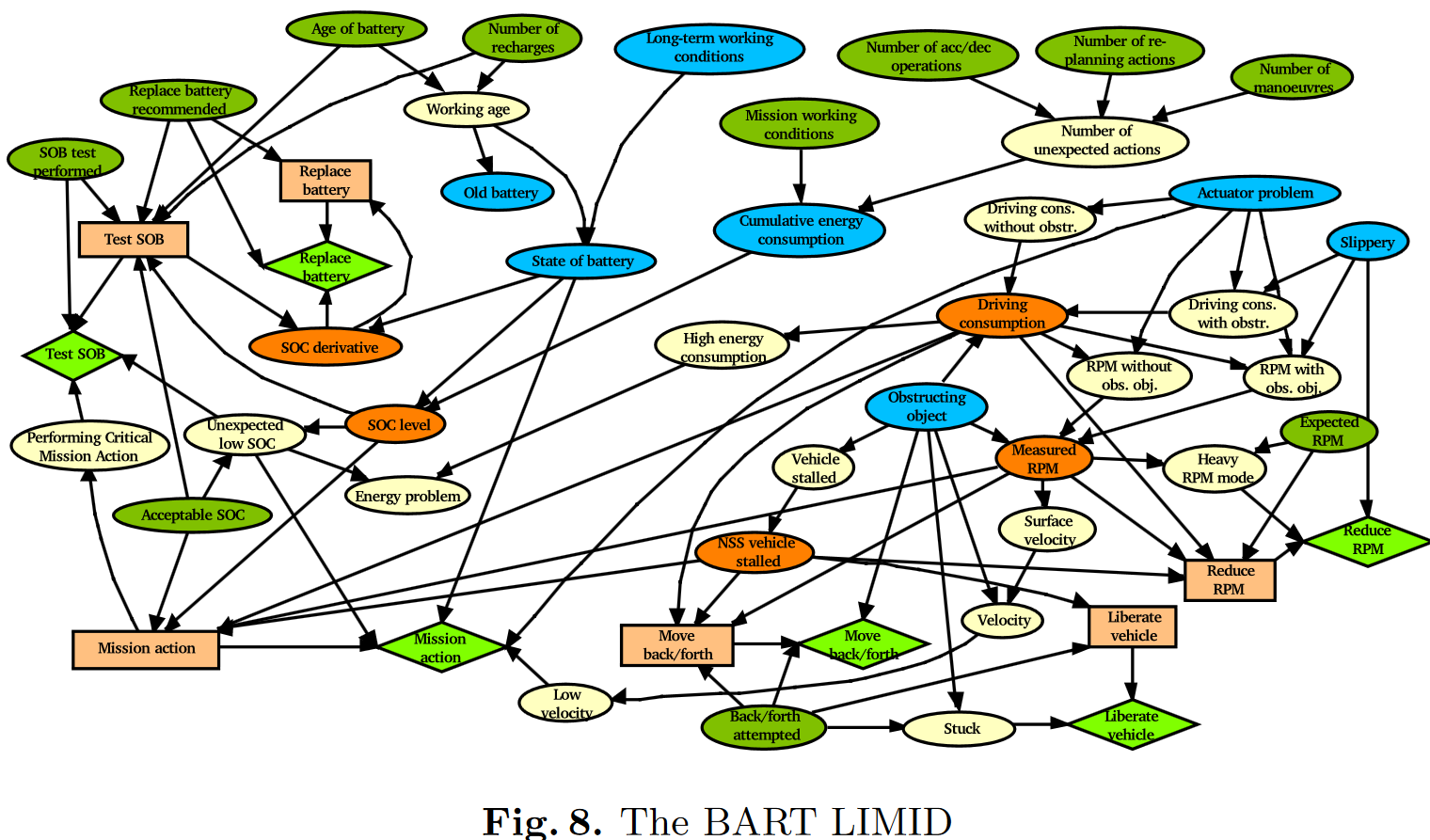 BART AGV: Results
BART model had a 93.4% accuracy on 36 test cases
Test cases were hand generated to reflect operation at the University of Alcalá campus
Overview
ADVOCATE II Project Background
VORTEX AUV
BART AGV
DeepC AUV
Discussion
DeepC AUV
Hydrogen powered
Can perform missions up to 60 hours long
Equipped with sonar object detection and avoidance system
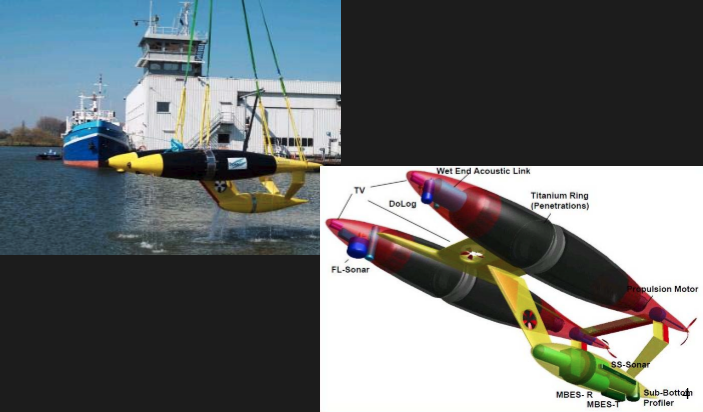 http://de.slideshare.net/marcuwesimon/prsentation-autonomous-underwater-vehicles/4 
4/18/2016
[Speaker Notes: http://citeseerx.ist.psu.edu/viewdoc/download?doi=10.1.1.128.8383&rep=rep1&type=pdf

Supposed to be used for:
Mapping ocean floor
Large area sampling
Pipeline and cable inspection
Environmental monitoring

Able to achieve depths of up to 4000 meters.]
DeepC AUV: Problem Domain
Increase reliability
Limit aborted missions
Very expensive
Object detection and avoidance using sonar
Analyze sonar image quality
Suggest actions for improving sonar images
DeepC AUV: Intelligent Module
Purpose of the Intelligent Module for DeepC is to assess the quality of the sonar image and to suggest actions to avoid damage or loss of the vehicle
Sonar image is evaluated in three areas: 
Pixel entropy
Pixel mean value
Pixel substance
Sonar images are time dependent
Must use an OO LIMID 
Time interval of 8 seconds
DeepC AUV: OO LIMID
Key:
Ovals         random variables
Rectangles decision variables
Diamonds      utility functions
Rounded Boxes instance nodes
Dashed Line   input nodes
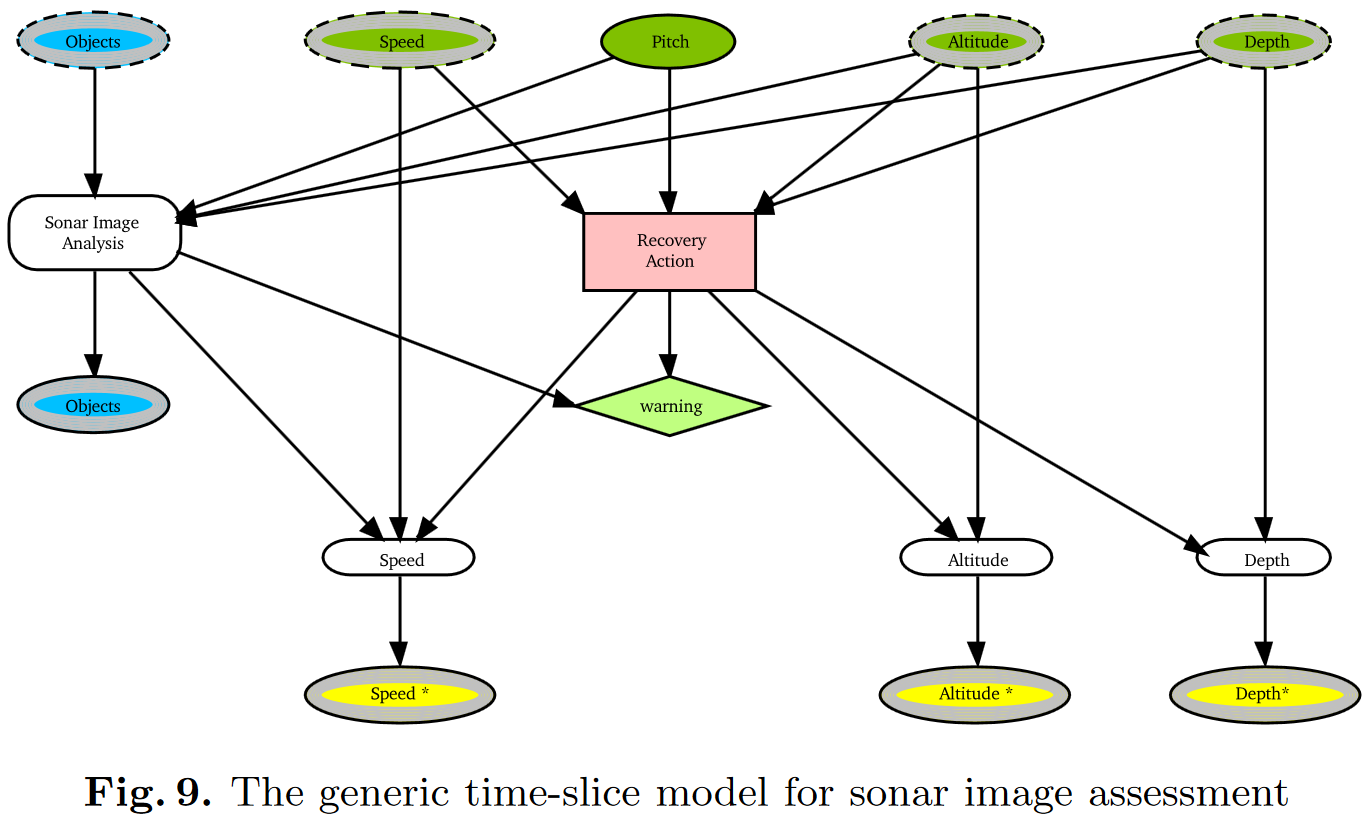 DeepC AUV: Results
DeepC AUV model had an 88.4% accuracy on image quality assessment for the test cases
1048 sonar images
Sonar images from real sea trials were recorded at the ATLAS test pond
Overview
ADVOCATE II Project Background
VORTEX AUV
BART AGV
DeepC AUV
Discussion
Discussion
Success of ADVOCATE II Project
Objective 1: Design and develop a general purpose software architecture for AUVs and AGVs
Fully met
Objective 2: Develop software-based systems that increase their automation, efficiency and reliability
Satisfactorily completed for BART and DeepC but not VORTEX
Continued Focus of Research
Further develop object oriented framework to model discrete time processes
WORK CITED
1.	Anders L. Madsen and Uffe B. Kjaerulff. "Applications of HUGIN to Diagnosis and Control of 
Autonomous Vehicles." "Peter Lucas, Jose Gamez, and and Antonio Salmeron (eds.). 
Advances in Probabilistic Graphical Models. Springer, 313-332, 2007.
Questions?